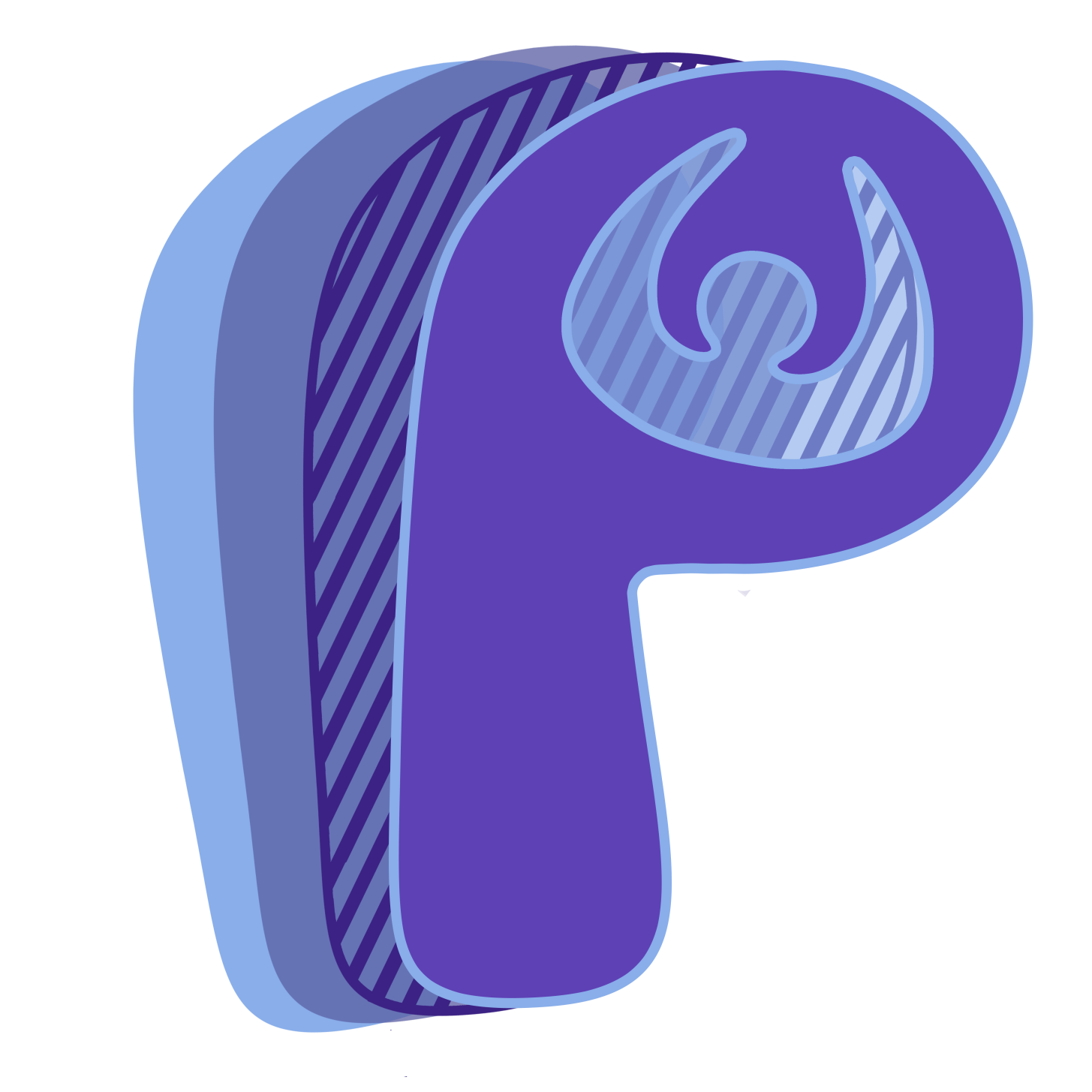 «РЕФЛЕКСИВНАЯ ЖИЛЕТКА»
Устинова Светлана Эриковна,учитель географии ГБОУ школа №197
Описание методики
Из ватманского листа делается жилетка.

На передней части листа участники сессии составляют индивидуальный коллаж, рассказывающий о себе в настоящем. 

На тыльной стороне ватманского листа отражают то, к чему они стремятся, о чем мечтают, чего хотят достичь
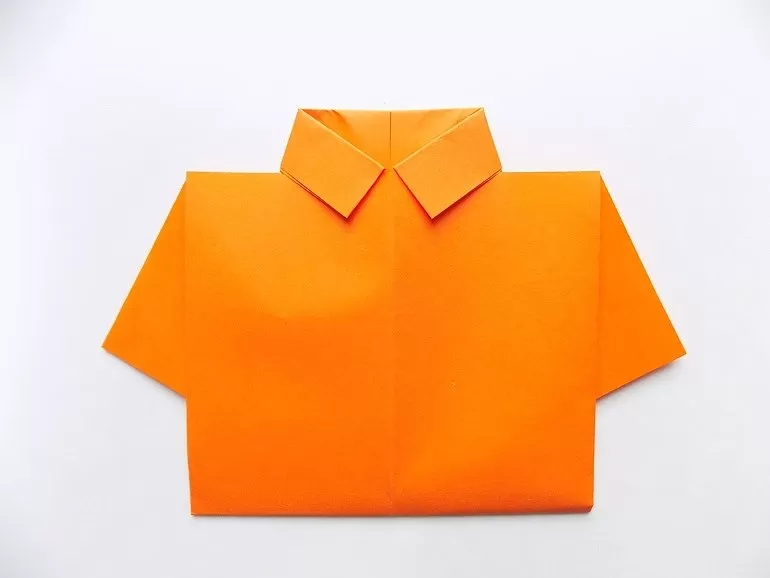 2
Задание
Каким Вы видите подростка сегодня и каким он будет в будущем?
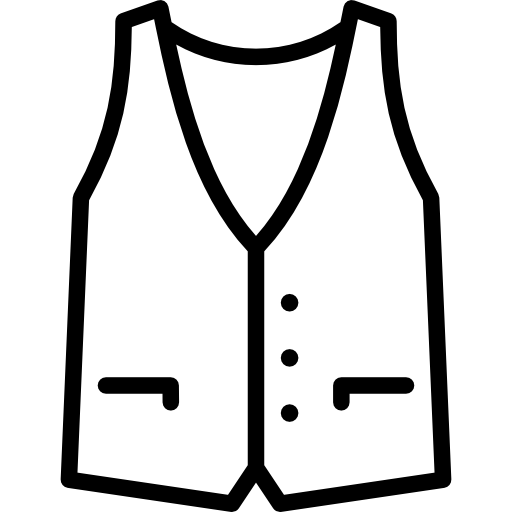 3
СПАСИБО ЗА ВНИМАНИЕ!
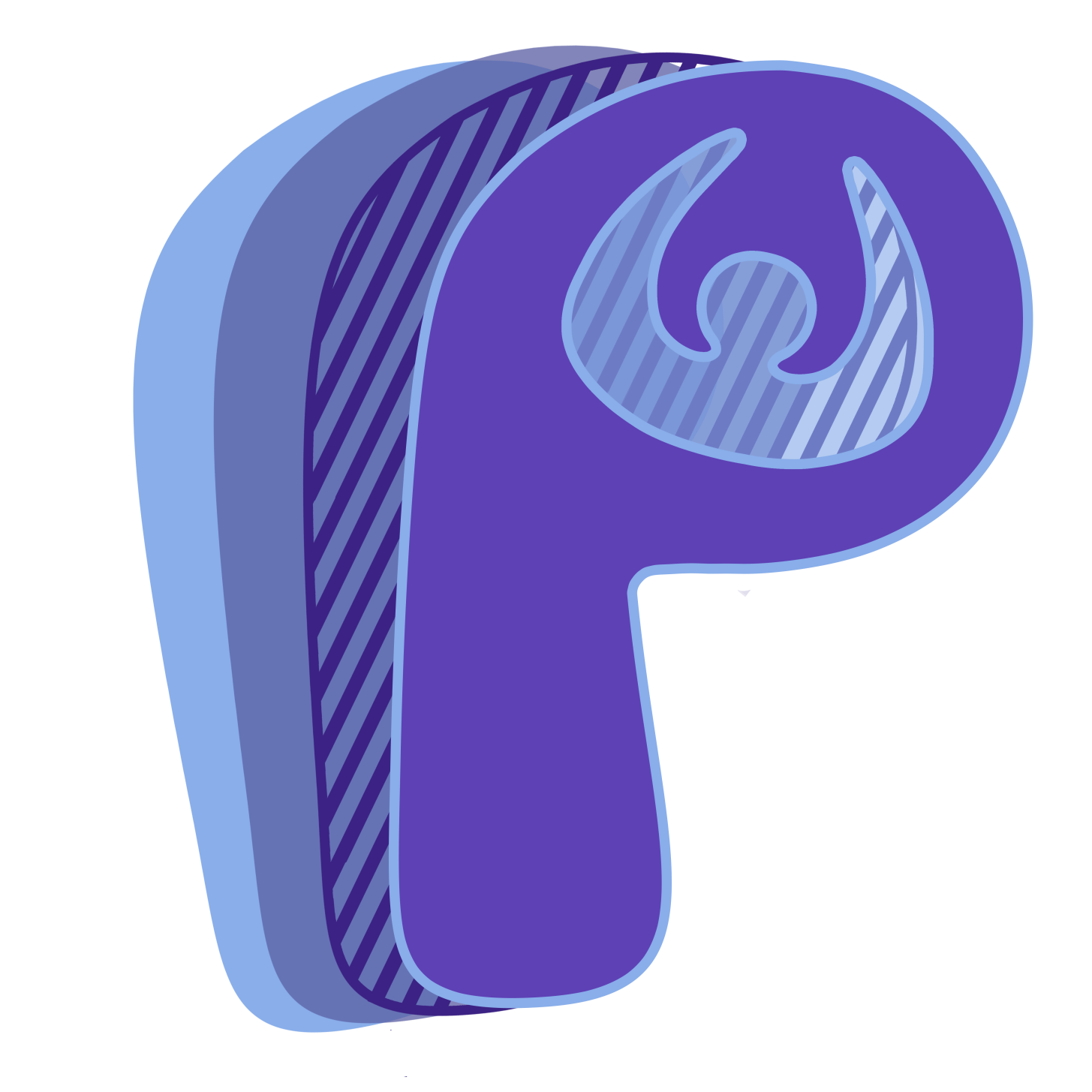 4